Energy planning - strategic basis for business development in ODSHERRED MUNICIPALITY
By: Karina Jespersen climatework coordinator
Odsherred municipality
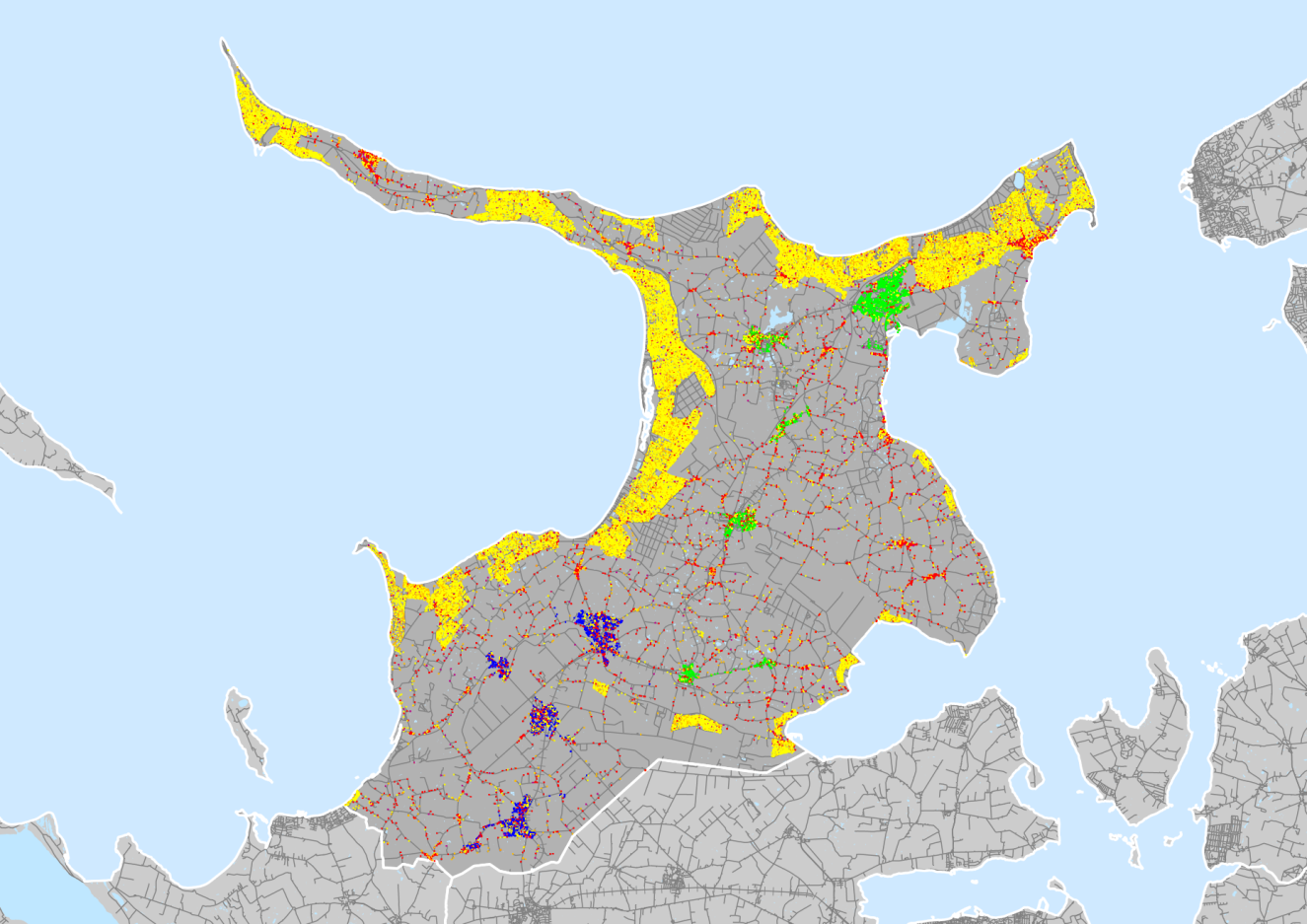 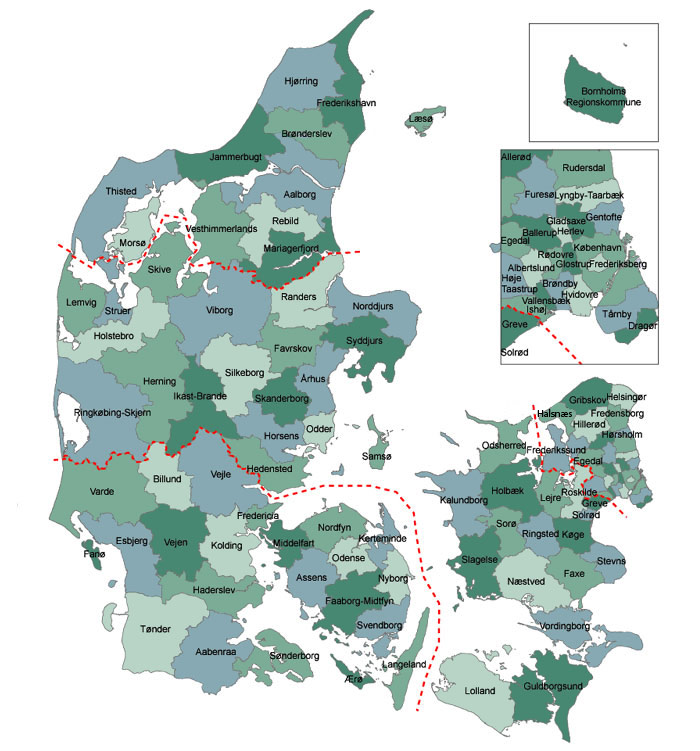 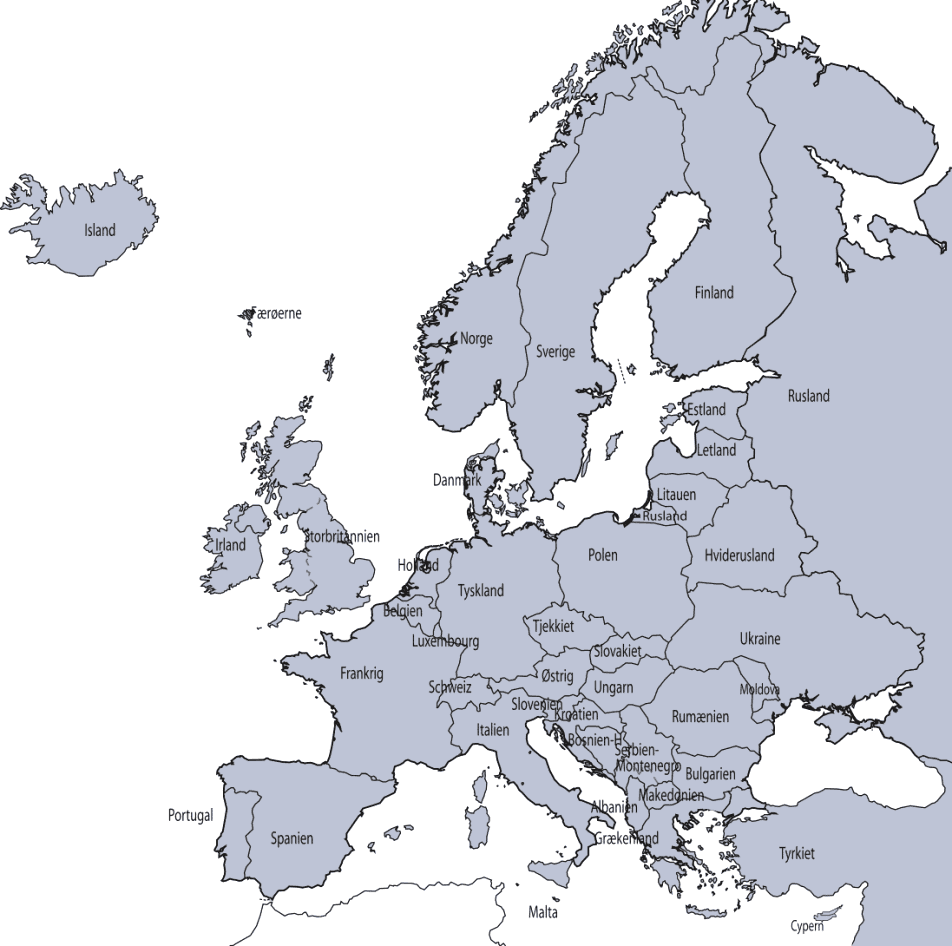 FACTS ABOUT ODSHERRED
Area is 355 km2
 32.466 inhabitants 1. januar 2013 
 15.726 households 1. januar 2012
 25.000 summer houses 
 12 villages and city areas
 4 central heating plants  
 7 ”oil villages”
 Mostly small and medium size companies
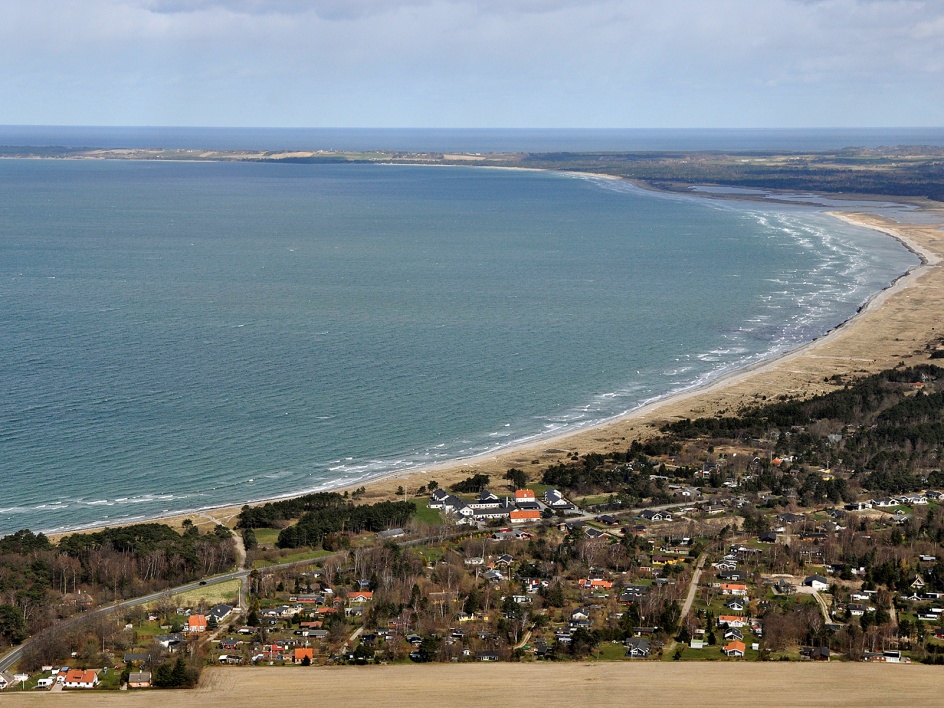 The objectives in the energy planning
Short terms goals –more than 20% CO2 reduction before 2020. The goal is: 
	 65.316 CO2 eq

Long term goals – fossil fuel free electricity and heating production before 2035
Strategic Focus in the energy plan
Company development(tourism, industry and argriculture)
Attracting and maintaining the amount of citizens ( by retain house values, improve the possibility of resale of houses, and creating stronger unity in the smaller towns)
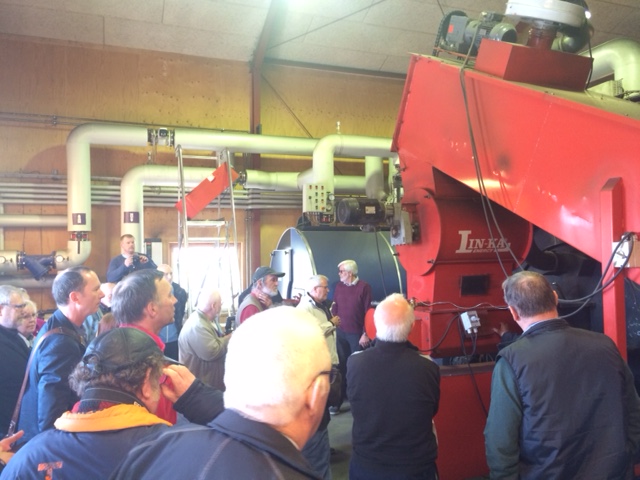 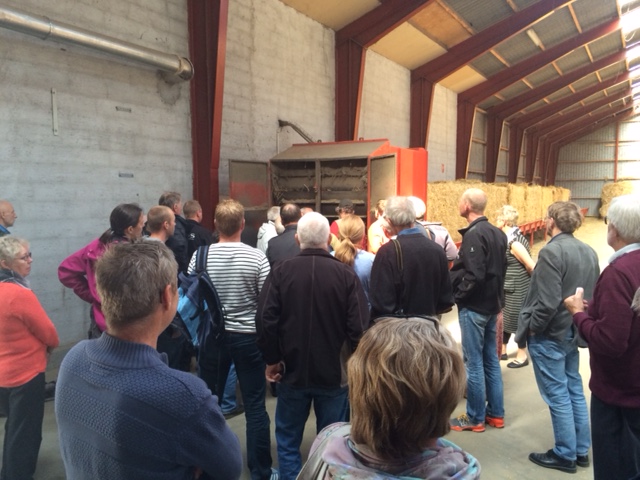 Initiatives in the energy plan
Toward 2020:
Replacing existing windsmills  potential unknown 
Energy savings in houses and companies  8000 CO2 eq
Symbiotic collaborations about reusing waste products between companies at least  2000 CO2 eq 
Small central heating plant in villages based on straw from local farmers  5.900 tons CO2 eq
New central heating plant on biogas from local biomass ressources  24.000 tons CO2 eq 
Supplement the existing gas turbines on power plants with 1 MW engines based on local biomass  6000 – 14.000 CO2 eq
Initiatives in the energy plan
Toward 2035:

Phasing out natural gas and replacing it with biogas etc
Intelligent management of energy systems  
Increase the amount of windmills  
Energy efficient argriculture 
Private transportation
How does Odsherred succeed in its goals?
Using local biomass and ressources 

Listening to what citizens and companies needs

Starts projects where there is local initiative among citizens and companies

Creating the ”good stories” and telling the story about the positive spin of effects again and again. Prices on heating and elctricity is crusial for companies and private households
How does odsherred succeed in its goals?
Working with local companies in the construction business to qualify their work with energy efficiency in households 

In the ”energy check project” we have both an independent energy adviser, banks and architecs involved
Time for questions
Thank you for the attention
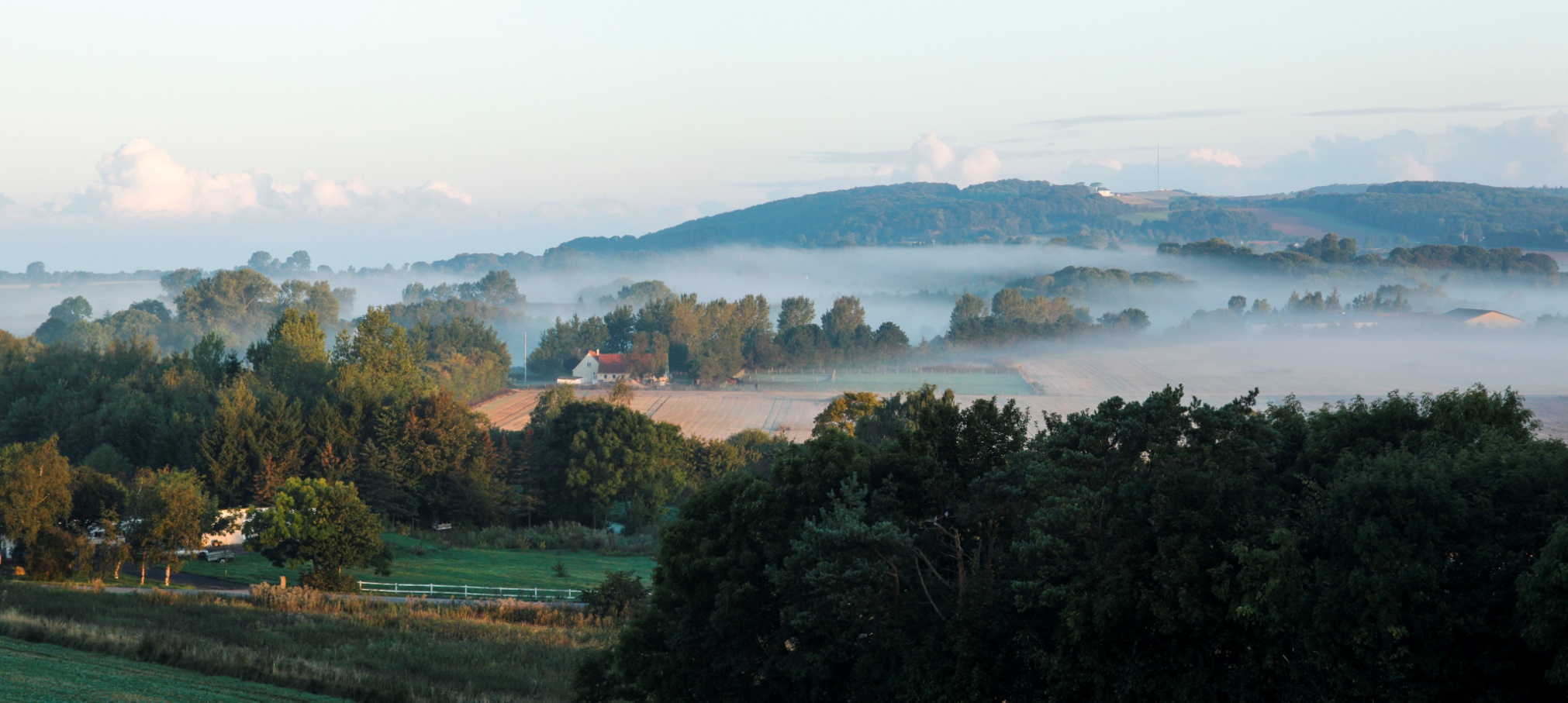